海外ビジネス（エキスパート）相談窓口
◆特別開催◆
8月23日海外進出全般
 30日東南アジア
相談窓口
相談
募集中
要予約
宮越 忠晴 
みやこし ただはる
インド、ベトナム、イラン、
ケニア、タンザニア、欧米
現地生産、技術移転、
第三国輸出等
◆宅地建物取引主任者
倉地 弘之
 くらち ひろゆき
東南アジア、欧州、
ロシア
想定外の問題を
無くす商品設計開発、
海外進出、経営支援
電子機器
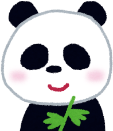 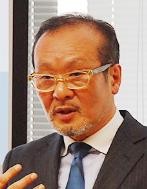 IDEC横浜
IDEC 横浜
お問い合わせ
検索
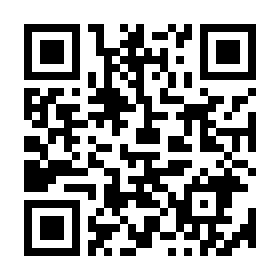 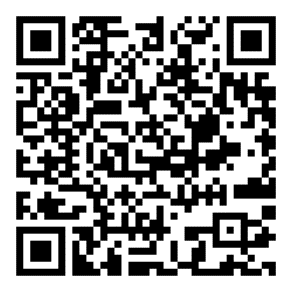 横浜企業経営支援財団
イノベーション支援課
国際ビジネス支援担当
Tel: 045-225-3730　　　　
Mail: global@idec.or.jp
www.idec.or.jp
横浜ビジネスエキスパート相談窓口
◆特別開催◆
相談窓口
無料
◆相談時間
  9:30～、11:00～、13:30～、15:00～ 
　(４コマ／日)
  ※各回１時間程度。
　オンライン又は対面にて相談可能<事前予約制>
11月：欧州(全域)、海外貿易実務
～～～～～～～～～～～～～～～
12月：インド、中近東、海外進出
～～～～～～～～～～～～～～～
１月：欧州、米国
～～～～～～～～～～～～～～～
２月：中国、海外貿易実務
～～～～～～～～～～～～
３月：台湾、韓国、海外貿易実務
６月：欧州(全域)、中国
～～～～～～～～～～～～～～～
７月：台湾、韓国、海外貿易実務
～～～～～～～～～～～～～～～
８月：東南アジア、海外貿易実務
～～～～～～～～～～～～～～～
９月：米国、海外貿易実務
～～～～～～～～～～～～～～～
10月：欧米、韓国
～～～～～～～～～～～～～～～
。
◆注意事項
 ※1 令和５年度、エキスパート面談及び海外市場開拓コンサルティング事   業にて、すでに支援を受けている方、及びコンサルタントの方はご利用になれません。 
※２ 海外展開する国・地域や、製品・サービスが具体的にある相談とします(内容により、グローバル相談窓口(毎週水曜日)をご案内する場合がございます)。
※３ エキスパートによる助言について、意思決定・行動等は自己責任で行ってください。
※４ 一部内容を変更して窓口を開設する場合があります。ご了承ください。